Intrathoracic pressure regulation to treat intraoperative hypotension: A phase II pilot study
Source:		European Journal of Anaesthesiology: 				June 2015 - Volume 32 - Issue 6 – p 376–380								http://journals.lww.com/ejanaesthesiology/Fulltext/2015/06000 Intrathoracic_pressure_regulation_to_treat.3.aspx
Authors:	Birch, Martin; Kwon, Younghoon; Loushin, 			Michael K; Puertas, Laura; Prielipp, Richard; 			Belani, Kumar; Beebe, David
Coordinator: 	Prof. Rita Wahal
Presenter : 	Dr. Swapnil Patel
                       	Dr. Shruti Gairola
Introduction
Intraoperative hypotension is a common event resulting in significant morbidity and mortality.
The reduced airway pressures created by the IPR devices are transmitted immediately to the intrathoracic space, resulting in greater venous return to the heart, increased cardiac output and decreased intracranial pressure.
The IPR device used in this study is inserted into a standard breathing circuit between the patient and the ventilator.
After the unimpeded delivery of a positive pressure breath, this IPR device enables an external vacuum source to generate a negative airway pressure during the expiratory phase. 
Two other types of IPR device are available for use in either spontaneously breathing patients (inspiration through the device creates the negative airway pressure7) or during cardiopulmonary resuscitation (CPR) (chest recoil on the decompression phase creates the negative intrathoracic pressure).
The objective of the present phase II study was to demonstrate the feasibility of using the IPR device to treat intraoperative hypotension in anaesthetised patients and to evaluate the haemodynamic effects. 
By increasing BP and pulse pressure (PP), an indirect measure of stroke volume, we hypothesised that the IPR device could be used as a noninvasive treatment for hypotension
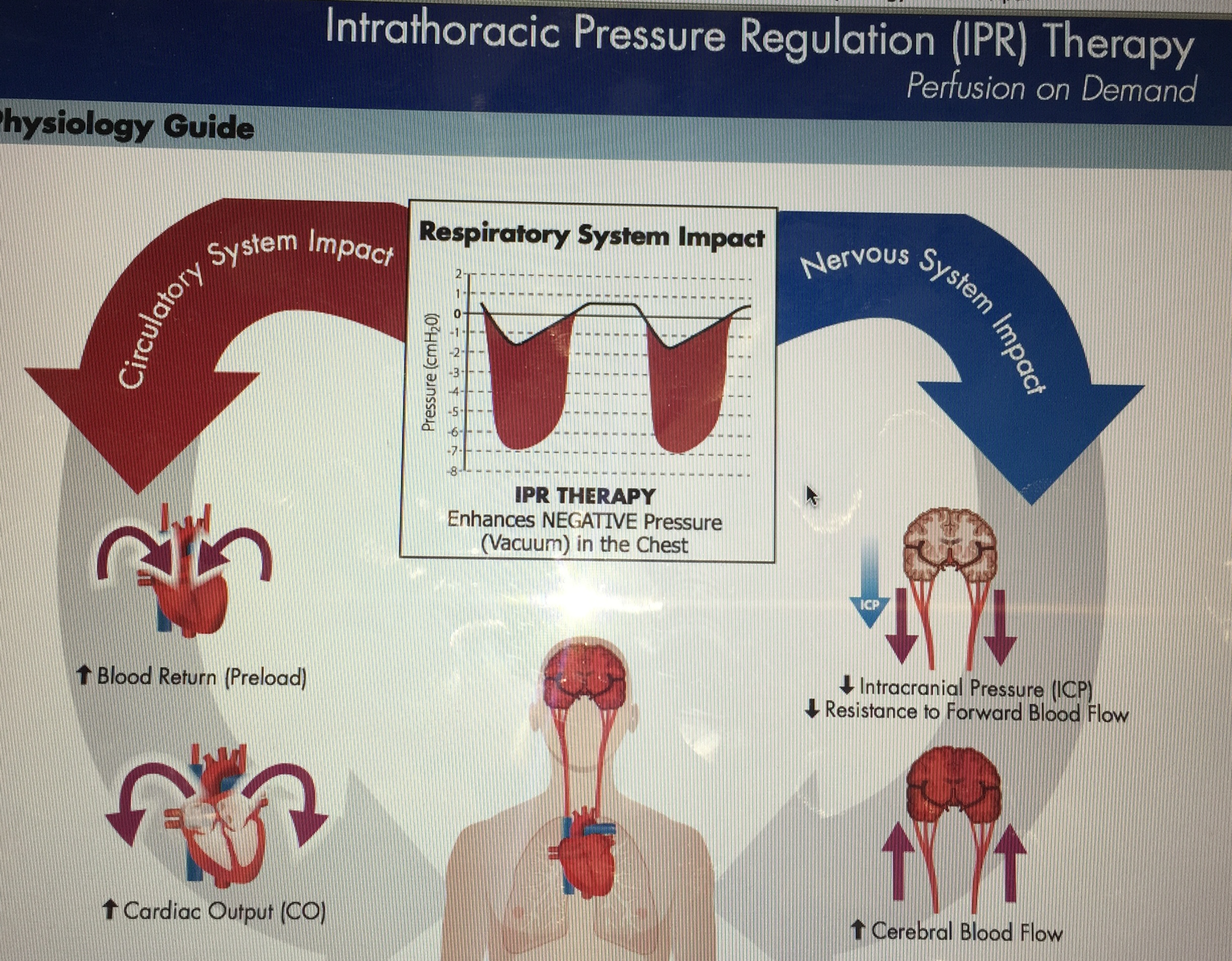 Materials and methods
The IPR study device (CirQLATOR; Advanced Circulatory, Roseville, Minnesota, USA) is a device that is cleared by the United States Food and Drug Administration and is indicated to enhance circulation in states of low blood flow. Specifically, this device was designed for patients who are mechanically ventilated.
A hypotensive event was defined as a more than 20% reduction in SBP from the preinduction value, or any reduction below 90 mmHg, which occurred at least 10 min following induction of anaesthesia.
 When hypotension occurred, rather than immediately administering intravenous fluids or vasopressor agents, the attending anaesthesiologist made a concerted effort to utilise the IPR device. 
Each patient served as their own control with haemodynamic parameters compared in the absence and presence of the IPR device.
Once an intraoperative hypotensive episode was confirmed, the IPR device was inserted into the respiratory circuit and activated. The IPR device setup and a representative airway pressure tracing are shown in Fig. 1. The central piped vacuum system served as the vacuum source for the IPR device. The fresh gas flow into the anaesthesia circuit was adjusted to maintain an inflated bellows thus ensuring delivery of a consistent tidal volume in the presence or absence of the IPR device. End-tidal anaesthetic agent concentrations were monitored to ensure they remained constant during IPR use. If the threshold BP was not attained within 6 min, the anaesthesiologist could then use more traditional therapies (e.g. intravenous fluids, blood, blood products, vasopressor, change in anaesthetic regimen) to increase the BP
If the patient suddenly developed severe hypotension, the anaesthesiologist was free to use any additional therapies deemed appropriate at any time. 
Although the recommended duration of IPR therapy was at least 10 min, the IPR treatment duration could be shorter or longer at the discretion of the attending anaesthesiologist. IPR therapy could be used for multiple hypotensive episodes during the same procedure 
Positive end-expiratory pressure (PEEP) was not used: the mechanism of action of the IPR device creates a negative intrathoracic pressure of -12 cmH2O during the expiratory phase and is thus incompatible with PEEP.
result
Twenty-two patients were enrolled in this phase II study. Seven did not experience hypotensive events leaving 15 patients with 18 hypotensive episodes for treatment with IPR therapy 
Fourteen episodes were treated solely with IPR therapy and four episodes required additional therapy after 10 min.
Upon removal of the device, there were 13 episodes wherein data were collected and wherein no additional therapy was required 
 Pulse oximetry remained unchanged during IPR use when using an average FiO2 of 0.5 
There were no peri-operative adverse events or complications observed. There were no signs of decreased oxygen saturation indicative of atelectasis and airway de-recruitment in using IPR during the study
conclusion
increases in SBP and DBP were relatively rapid and, unlike the response often seen with pharmacological agents, the effect was sustained without overshoot (i.e. similar to a normal physiological response). 
When the IPR device was removed, these pressures generally remained constant. 
This suggests that the IPR device helped to reset the cardiovascular stability of the subjects, most likely by increasing and facilitating central venous return and thereby improving circulation and vital organ perfusion
European Journal of Anaesthesiology:
June 2015 - Volume 32 - Issue 6 - p 376–380